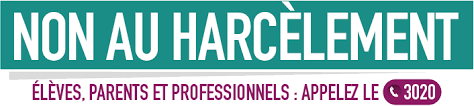 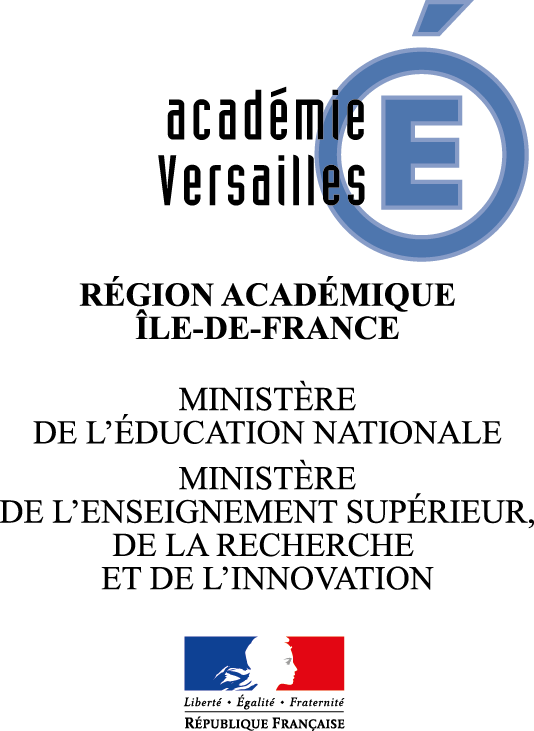 2018-2020
Formation Module 5
Protocole de traitement des situations de harcèlement 
M5.12
PARCOURS 
FAIRE FACE AU HARCELEMENT
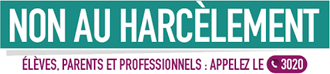 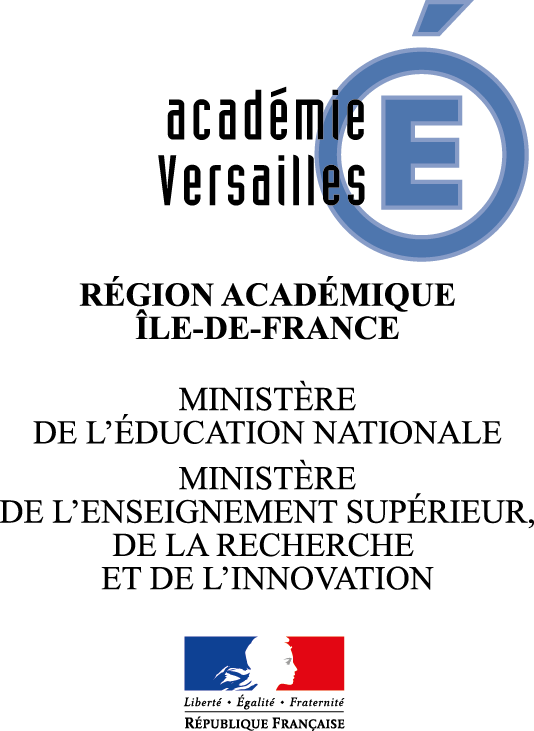 Présentation du déroulé :
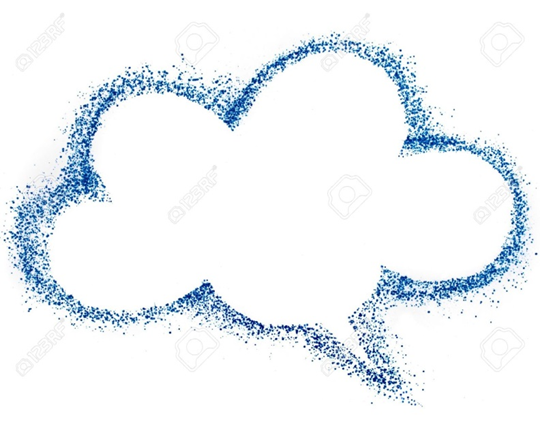 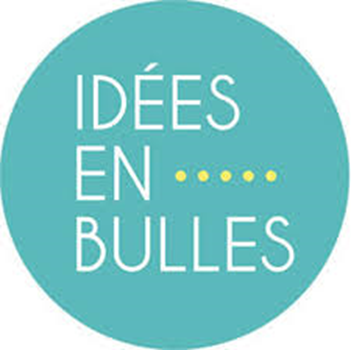 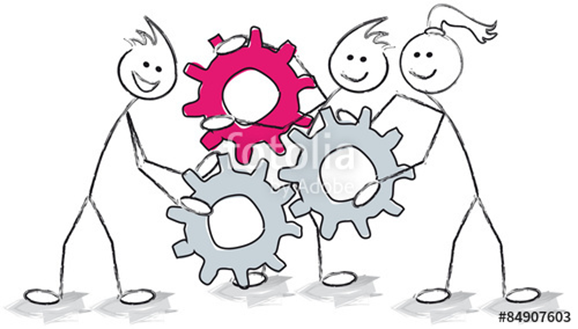 2
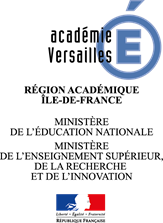 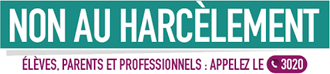 Le cadre institutionnel :
3
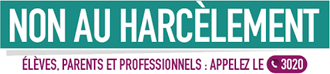 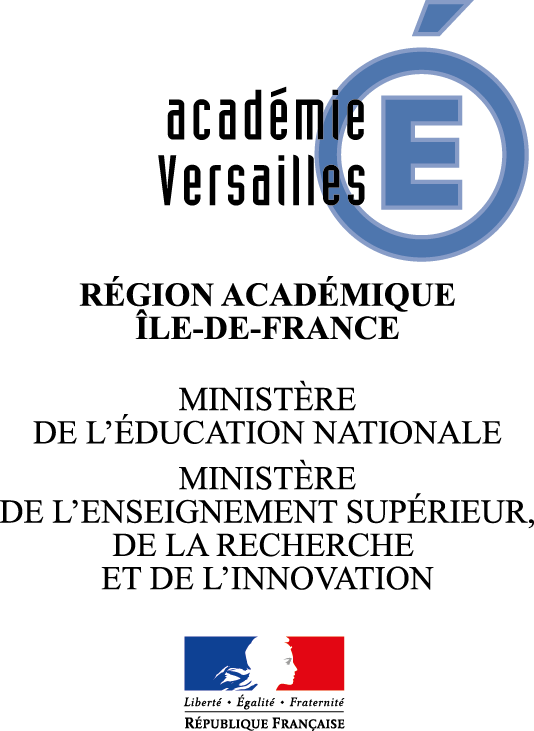 Objectifs :
Définir le Rôle du pôle ressource

Définir le cadre d’intervention du pôle ressource

Définir le mode de fonctionnement et le circuit de prise en charge

Communiquer pour faire connaître le pôle ressources
4
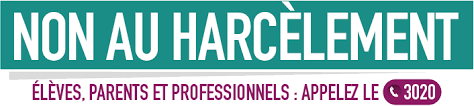 Questionnement autour du protocole:
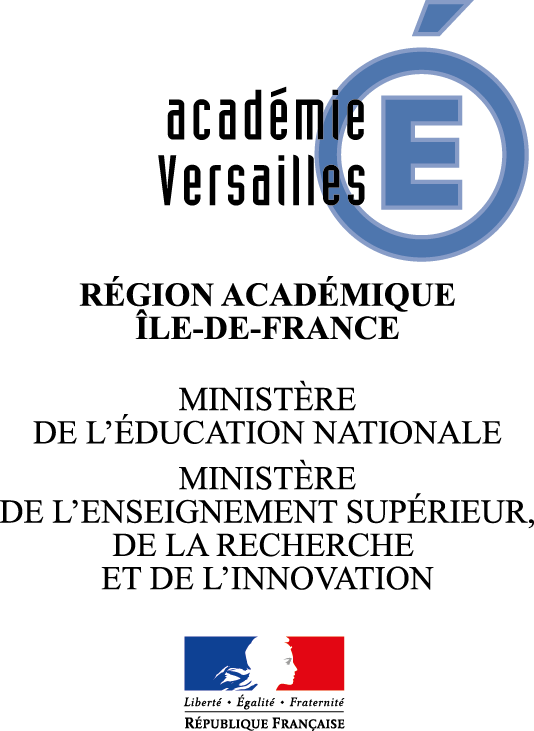 Pour qui ?

Pour quoi ? ( objectifs)

Avec qui ?

Quand ?

Où ? 

Comment ? (mise en forme)
5
Questionnement autour du protocole
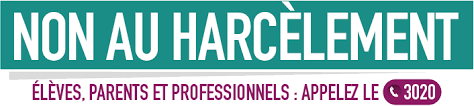 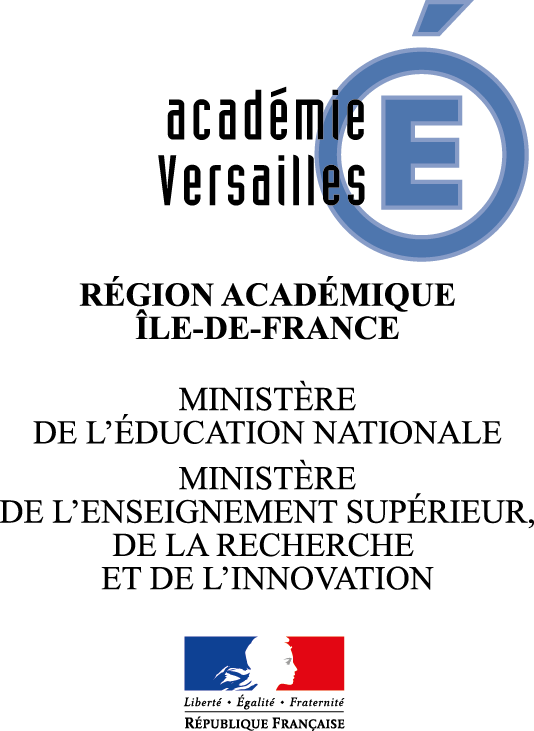 Pour qui ? Les élèves, les parents, les  adultes de l’établissement, les partenaires
Pour quoi ? Avoir une pratique commune définie et travaillée en collectif
Avec qui ? Les membres du pole ressource, la direction de l’établissement ou école
Quand ? A quel moment présenter le protocole ?
Où ? Dans quelles instances ?
Comment ? sur quel support ( site internet, carnet de liaison)
6
Trame d’un protocole de prise en charge :
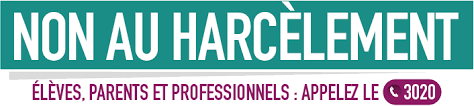 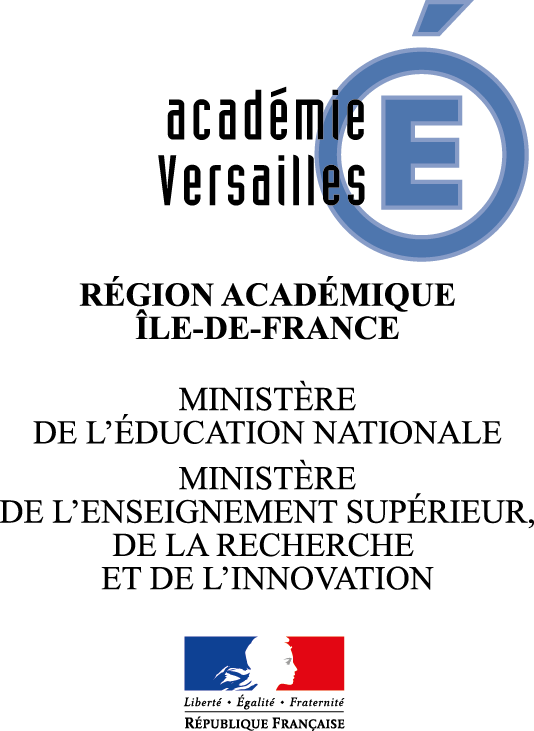 7
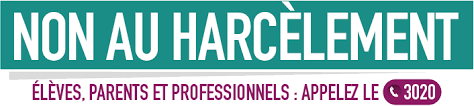 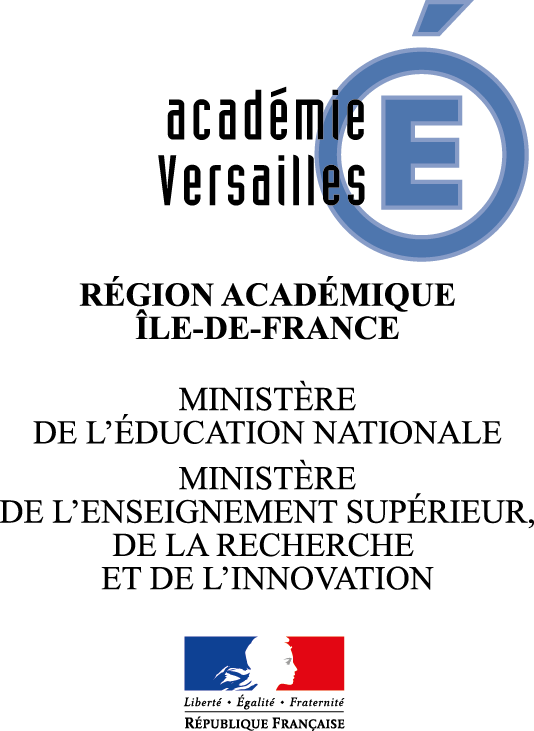 Rédaction du protocole :
Travail à partir de la fiche d’accompagnement
8
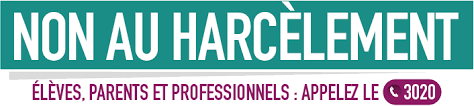 Atelier « Communication » :
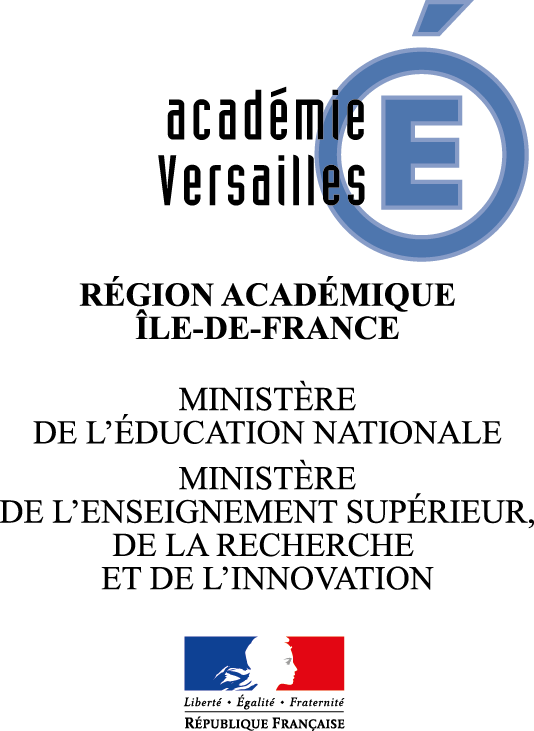 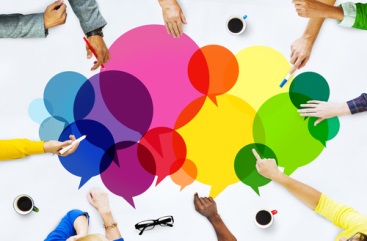 Exemples
A l’interne et à l’externe
Permanente et renouvelée
Sur l’existence
Sur le fonctionnement
A destination de tous élèves, parents, personnels
Penser aux nouveaux
9
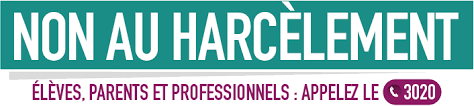 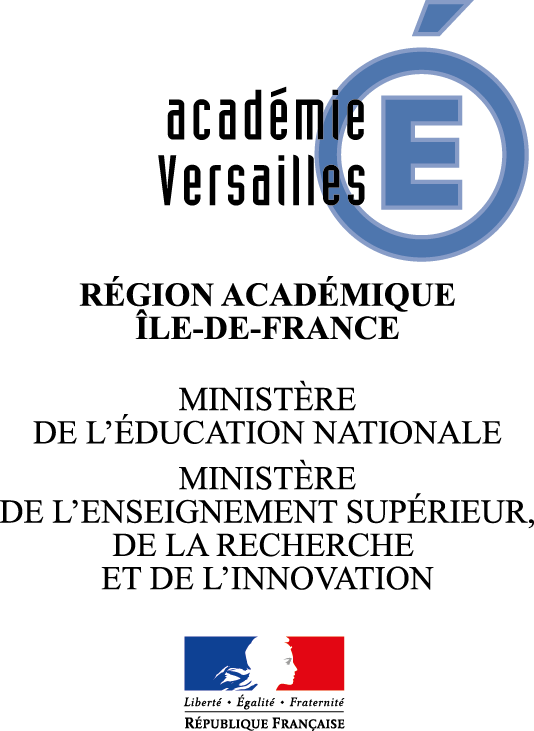 Merci
Des questions ?
ref-acver-nah@ac-versailles.fr
10